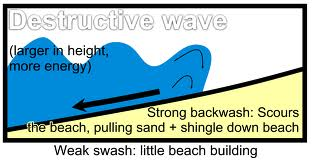 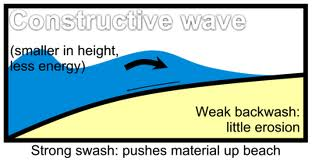 Coasts
Revision Workbook
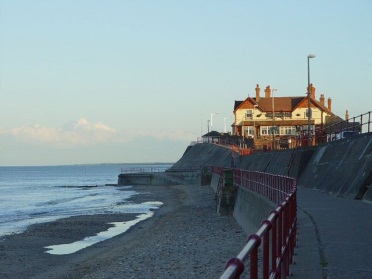 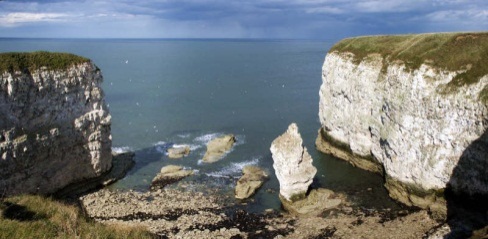 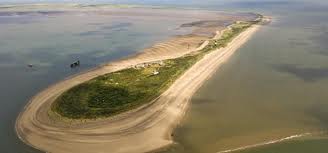 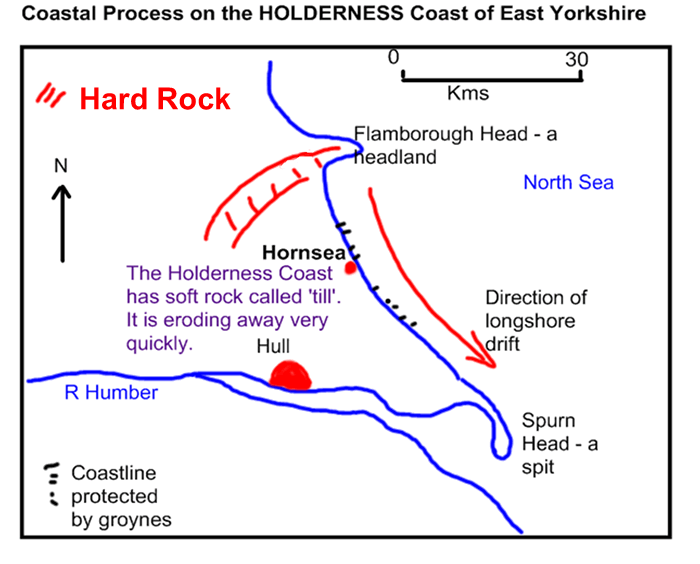 Section 1- Map Skills
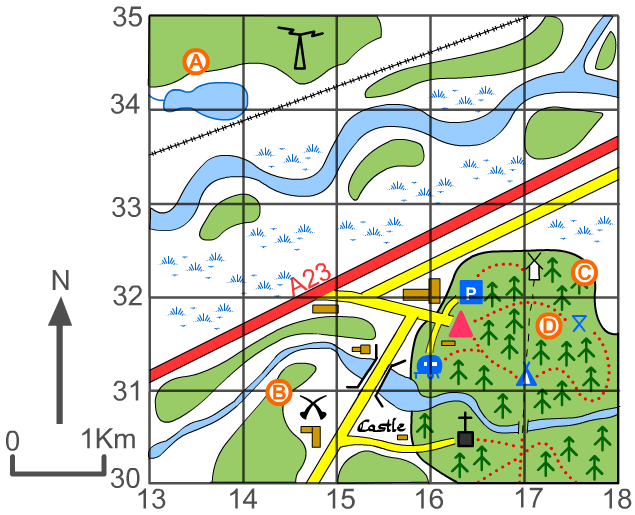 Give the 6 figure grid references for:
A) __________________ 
B) ___________________
C) ____________________
D)____________________
Give the 6 figure grid reference for:
The triangle___________________
The castle____________________
The church  ______________
Section 2- Depositional Landforms
Match up the following definitions with the landform. You’ll need to write your own for a bar.
Longshore drift moves material along the coastline.
A spit forms when the material is deposited.
Over time, the spit grows and develops a hook if wind direction changes further out.
Waves cannot get past a spit, which creates a sheltered area where silt is deposited and mud flats or salt marshes form.
Spit
Bar
Tombolo
is a spit connecting an island to the mainland.
Section 3- Geological Landforms
Hard Rock (e.g. Chalk) Features
Order the following words:
Wave cut notch
Arch
Cave
Stack
Stump
Soft Rock (e.g. Clay) Features

Name 2 places along the Holderness coast that experience slumps and mudslides
                                        .
                                        .
Section 3(i)- Coves and Bays
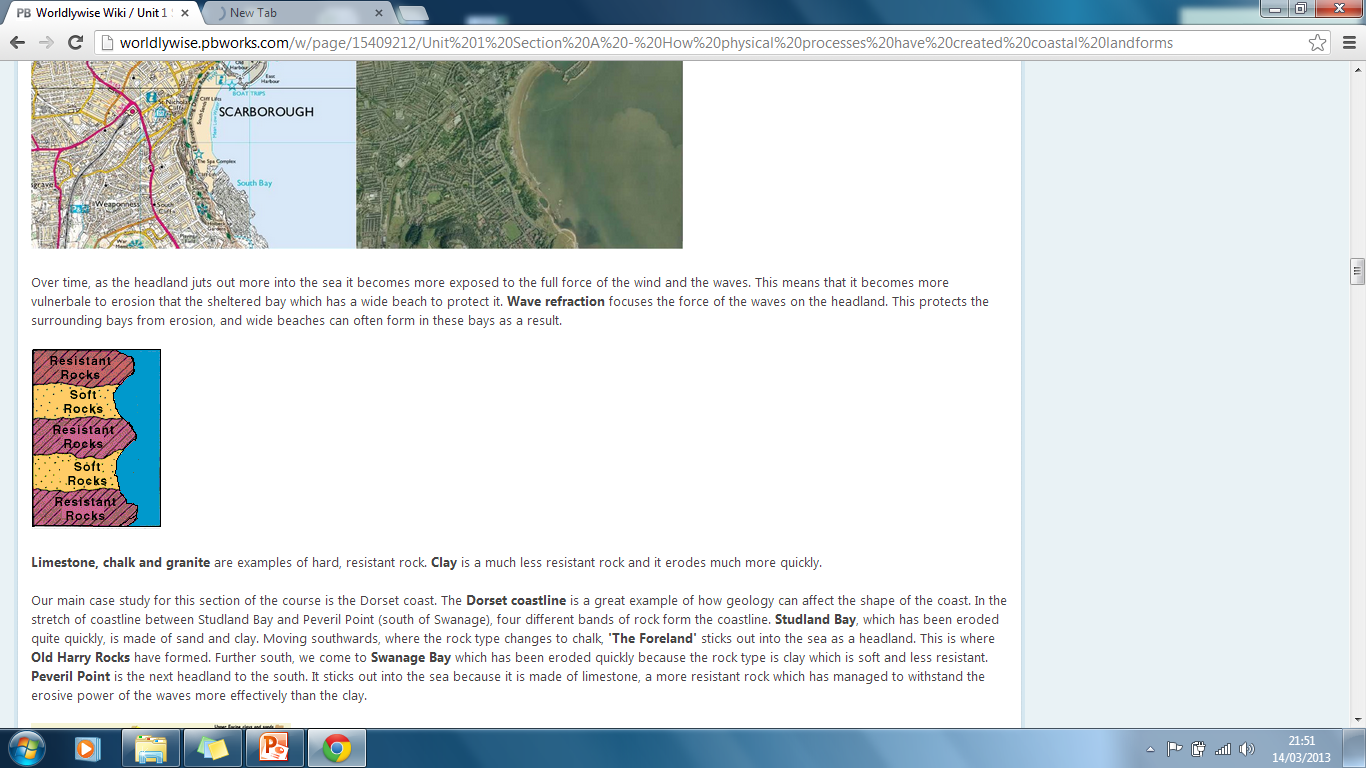 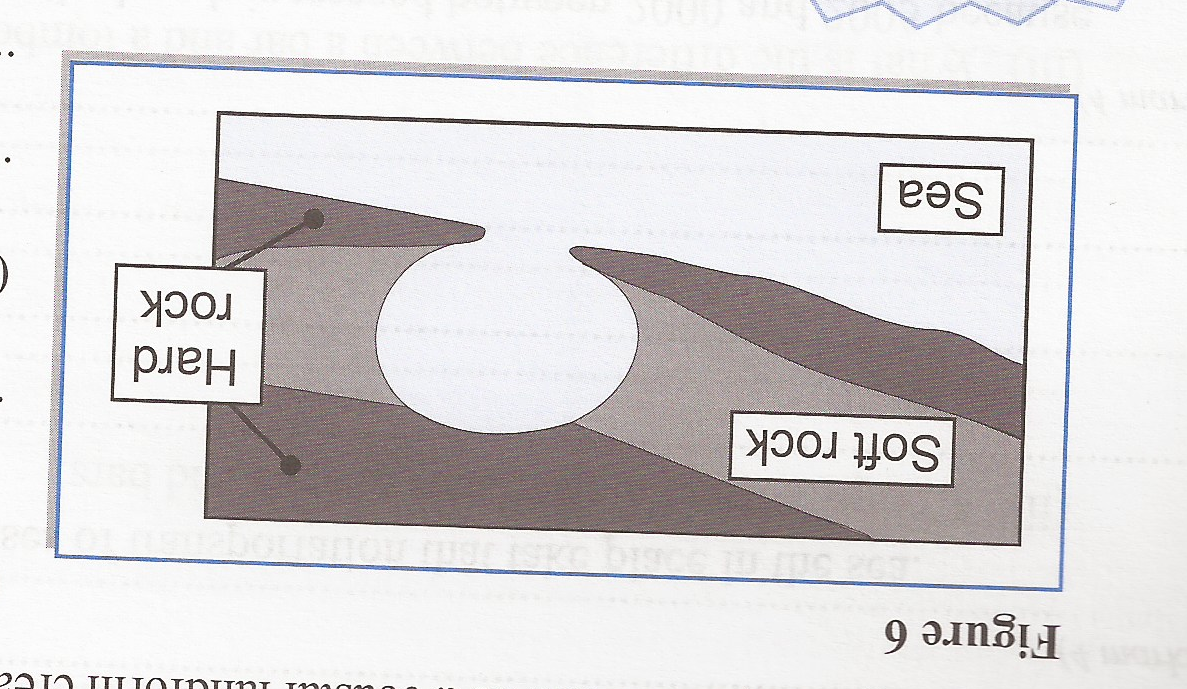 Using the diagrams above, explain the differences between coves and bays.
Hydraulic 
Action
Corasion (Abrasion)
Corrosion (Solution)
Attrition
Section 4- Types of Erosion
Match the types of erosion to the correct definition
This is the chemical reaction between certain rock types and other acids in seawater. This is particularly evident on limestone and chalk cliffs where the water is a milky blue at the bottom of the cliffs due to the dissolved lime.
This is the pressure of the water being thrown against the cliffs. It also includes the compression of air in cracks: as the water gets into the cracks in the rock face, it compresses the air in the cracks; this puts even more pressure on the cracks and pieces of rock break off.
This is a slightly different process that involves the wearing away of the rocks which are in the sea. As the boulders in the sea continually roll around, they chip away at each other until smooth pebbles and sand are formed
Sand and pebbled carried within waves are thrown against the cliff face with considerable force. These particles break off more rocks which, in turn, are thrown against the cliff by the breaking wave
What is the difference between corasion and corrosion?
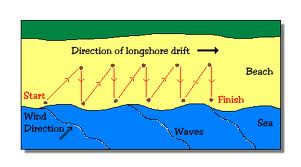 Section 5 Types of Transportation
Label on the diagram to show the 4 types of coastal transportation (longshore drift)
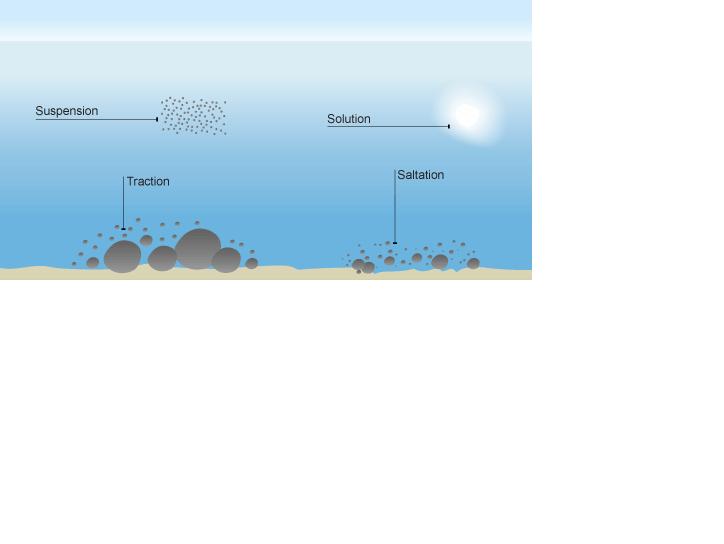 Section 5- Why Protect an Area?
Fill in the blanks below….

It is important to protect and area for environmental reasons for example 
                                                      . If this area was eroded, land would be destroyed leading to                                                                          
                                                      .

We might also choose to protect an area  for economic reasons. Tourist are often attracted to 
                                                  . If the land was eroded they may not be as nice a beach meaning that
                                                        .
Section 6- Hard Engineering
Complete the table below to show the advantages and disadvantages of different hard engineering strategies
Section 7- Soft Engineering
Complete the table below to show the advantages and disadvantages of different soft engineering strategies
Section 8- Holderness Coast
Fill the spider diagram below with detailed, place specific, information about the Holderness Coast including geology, landforms and land use
Flamborough Head
Mappleton
Hornsea
Spurn Point